Родительское собрание в форме студии
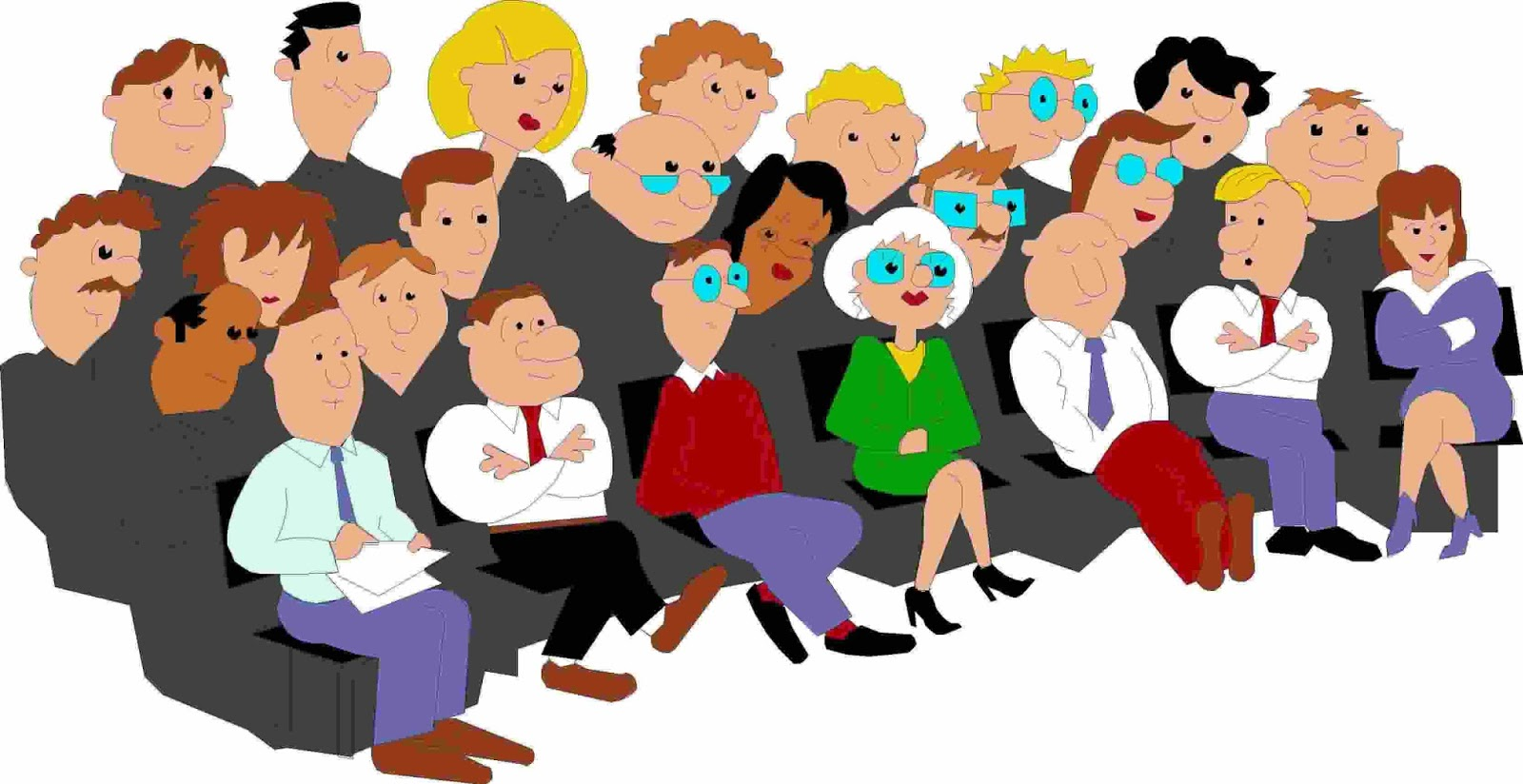 «Студия» от итал. studio – изучение, мастерская. В ходе собрания-студии родители изучают вопросы по теме встречи в форме дискуссии, имитационно-ролевой игры, обсуждают их за круглым столом, в процессе мозгового штурма. Также воспитатель использует рефлексивные методики оценки собственной деятельности.
[Speaker Notes: Если родители не посещают собрания в детском саду, возможно, вы неправильно выбираете формат общения с ними. Предлагаем провести собрание в форме студии. Такое мероприятие заинтересует родителей и повысит посещаемость последующих встреч.
«Студия» от итал. studio – изучение, мастерская. В ходе собрания-студии родители изучают вопросы по теме встречи в форме дискуссии, имитационно-ролевой игры, обсуждают их за круглым столом, в процессе мозгового штурма. Также воспитатель использует рефлексивные методики оценки собственной деятельности.]
Эффективность родительского собрания зависит:
от того, насколько родителям интересна обсуждаемая проблема, 
от их воспитательных потребностей и интересов, 
степени доверия к воспитателю. 
также результат данного мероприятия определяется профессионализмом педагога, уровнем его педагогической культуры, тем, насколько хорошо он знает типологию семей воспитанников и умеет вовлекать родителей в обсуждение темы.
[Speaker Notes: Эффективность родительского собрания зависит:
Эффективность родительского собрания зависит от того, насколько родителям интересна обсуждаемая проблема,
 от их воспитательных потребностей и интересов, 
степени доверия к воспитателю.
 Также результат данного мероприятия определяется профессионализмом педагога, уровнем его педагогической культуры, тем, насколько хорошо он знает типологию семей воспитанников и умеет вовлекать родителей в обсуждение темы.]
Важные правила при подготовке и проведении собрания:
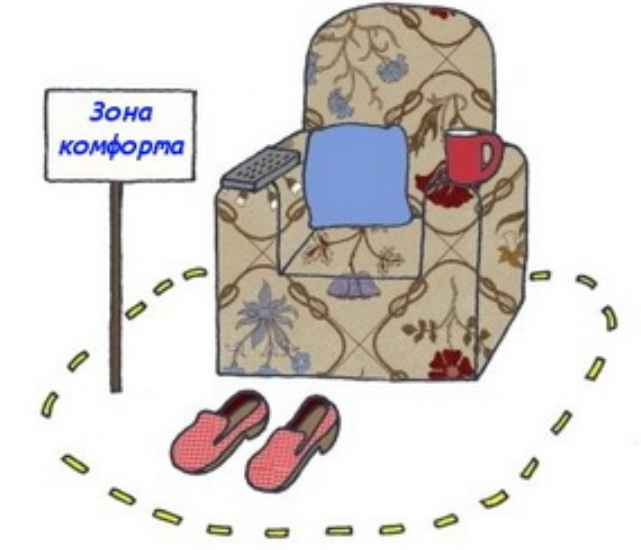 Качественная подготовка педагога и приглашённых лиц;
 Своевременное информирование родителей (стенды, сайт, группы социальных сетей, пригласительные, устное информирование (лично или по телефону) ;
 Создание для родителей комфортные условия;
Организация взаимодействия ИЛИ выбор интересного формата.
[Speaker Notes: Воспитатель должен помнить, что родители пришли на собрание после работы, устали. Поэтому первое, что нужно сделать, – создать для них комфортные условия, чтобы расположить к продуктивному общению. Важно продумать, где им раздеться, как разместиться, чтобы всем было удобно и хорошо видно. Оптимальный вариант – круглый стол. Если есть возможность, поставьте для родителей большие стулья (не детские), хорошо проветрите комнату. 
Второе – правильно организовать взаимодействие, выбрать интересный формат.]
Главные отличия собраний-студий – неформальное общение, равноправное положение и активность всех участников, положительный эмоциональный фон. 

      Достичь этого помогают:
 предварительные детско-родительские игры, 
развлечения, 
просмотры НОД и видеозаписей деятельности детей. 
Обязательным компонентом собраний-студий является рефлексия совместной деятельности по итогам обсуждения.
[Speaker Notes: Суть студийных собраний заключается в обучении родителей, которое происходит одновременно на теоретическом, практическом и технологическом уровнях. Они обсуждают актуальные проблемы воспитания, вместе с педагогами выясняют, с помощью каких средств и методов можно решить их на практике. 
Главные отличия собраний-студий – неформальное общение, равноправное положение и активность всех участников, положительный эмоциональный фон. Достичь этого помогают предварительные детско-родительские игры, развлечения, просмотры НОД и видеозаписей деятельности детей. Обязательным компонентом собраний-студий является рефлексия совместной деятельности по итогам обсуждения.]
Организация родительского собрания-студии включает 5 этапов.
1-й этап – постановка цели.  В формулировках целей следует избегать слов «должны», «обязаны», «следует». Они напрягают собеседника, а атмосфера собрания-студии предполагает раскрепощение. 
2-й этап – разработка содержания. 
3-й этап – диагностика. 
4-й этап – практическая реализация – это непосредственное проведение собрания, предшествующая работа и последующее взаимодействие с родителями.
5-й этап – анализ и рефлексия. На данном этапе воспитатель оценивает качество проведенной работы.
[Speaker Notes: 1-й этап – постановка цели. Педагоги, которые организуют родительское собрание, формулируют и записывают его цель. При этом они должны понимать, зачем собирают родителей, тратят свое и чужое время, что в результате хотят получить.  В собраниях-студиях в зависимости о темы принимают участие только те педагоги, которые заинтересованы в ней. Чтобы воспитатели, педагог-психолог, администрация и другие специалисты не дублировали друг друга, цели необходимо обсуждать заранее. В формулировках целей следует избегать слов «должны», «обязаны», «следует». Они напрягают собеседника, а атмосфера собрания-студии предполагает раскрепощение.  В собраниях-студиях в зависимости о темы принимают участие только те педагоги, которые заинтересованы в ней. Чтобы воспитатели, педагог-психолог, администрация и другие специалисты не дублировали друг друга, цели необходимо обсуждать заранее. В формулировках целей следует избегать слов «должны», «обязаны», «следует». Они напрягают собеседника, а атмосфера собрания-студии предполагает раскрепощение. 
На этом этапе в работу может включаться старший воспитатель. Он проводит консультации для воспитателей групп, рекомендует литературу, если необходимо, помогает разработать сценарий собрания, подобрать методы взаимодействия с родителями. Если в ходе собрания надо продемонстрировать работу с детьми или совместную детско-родительскую деятельность, старший воспитатель организует видеосъемку нужных эпизодов работы с детьми, помогает создать презентацию. В итоге к моменту проведения собрания воспитатели знают все детали проблемы и готовы обсуждать ее с родителями на профессиональном уровне. 
3-й этап – диагностика. На этом этапе педагоги: 
анализируют родительские запросы;
изучают антропометрические данные детей;
смотрят на динамику заболеваемости;
анализируют характер психического развития каждого ребенка (его активность в различных видах деятельности, индивидуальные особенности); 
собирают и анализируют сведения о вновь пришедших детях, заполняют паспорта семей.
4-й этап – практическая реализация – это непосредственное проведение собрания, предшествующая работа и последующее взаимодействие с родителями. Например, воспитатель проводит с родителями цикл предварительных индивидуальных бесед, рассказывает об особенностях детей и их возрастных возможностях, мерах профилактики заболеваний, организует открытый просмотр образовательной деятельности, затем готовит газету по теме собрания или оформляет родительский уголок. 
5-й этап – анализ и рефлексия. На данном этапе воспитатель оценивает качество проведенной работы. Обычно это проходит в форме педагогического консилиума, на котором участники встречи обсуждают: 
сколько родителей приняли участие в разных мероприятиях детского сада;
кто это были (отец, мама, бабушка, дедушка);
что заставило родителей участвовать в педагогическом процессе;
актуальна ли тема, четко ли поставлены цели и способы их достижения;
соответствует ли содержание и тема целям собрания;
использовались ли способы активизации родителей;
целесообразна ли рефлексивная методика;
какие затруднения возникли в процессе подготовки и проведения собрания.
Данная оценка помогает учесть все недостатки при подготовке к очередным собраниям с родителями.]
Анкета для проведения рефлексии:
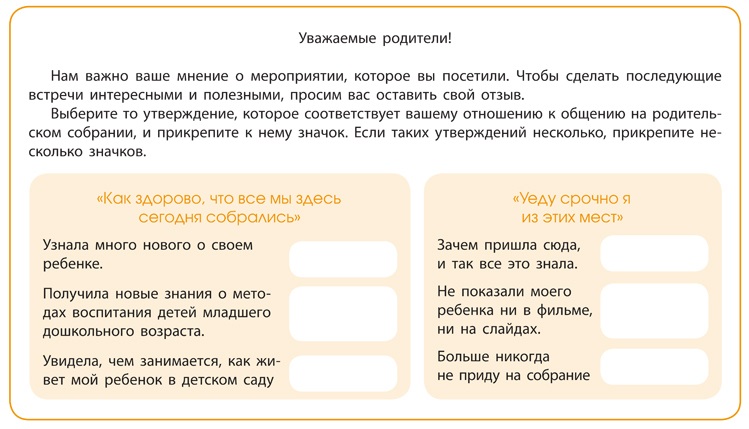 Спасибо за внимание!

 Содержание
 подготовлено по материалам электронной версии
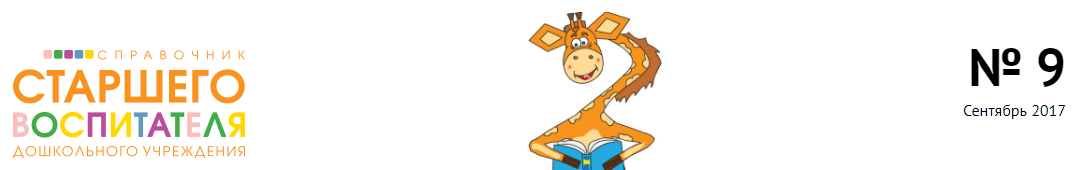